Homework | Reprojection Error
What is re-projection error?

What is photometric error?

Which parameters can be optimized to minimize the re-projection error?
How does this differ from the optimization in bundle adjustment?

What are the four coordinate frames associated with calculating re-projection error?
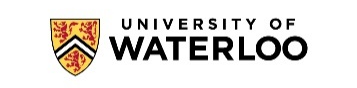 Homework |Scan Registration
Implement a 2D scan registration algorithm and test using this data.

http://wavelab.uwaterloo.ca/slam/2017-SLAM/data/scans.mat
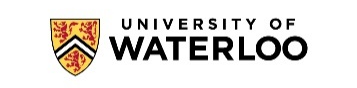 Homework |IMU Noise Characterization
What are the definitions of these terms? 
Quantization Noise 
Angle / Velocity Random Walk Noise 
Correlated Noise 
Bias Instability Noise 
Rate / Acceleration Random Walk Noise 
Simulate an IMU using the standard noise model
Plot Fourier Transform and Power Spectral Density of simulated IMU
Extract the IMU Noise characteristics using Allan Variance
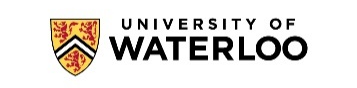 Discussion |Landmark Based VIO
Discussion topics
Algorithm choices often seem empirical
Is there something to emulate here? 
Should we value KITTI benchmark results?
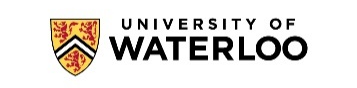 Discussion | Calibration
Discussion topics
Why is calibration so challenging?
How do we evaluate calibration?
How accurate do these have to be?
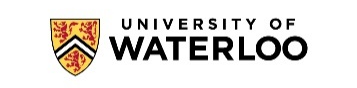